Решение задач с помощью линейных уравнений
алгебра, 7 класс
ПРОВЕРЬТЕ!
УСТНАЯ РАБОТА
1 ряд
2 ряд
3 ряд
5
-5
-13
7
20
4
-20
-10
1
40
-2
19
Г
Л
И
Р
НЕН
Т
Е
Н
Г
С
Т
Э
4
3
-2
-36
-4
-2
1
-16
14
5
-4
6
И
А
Ф
О
М
Л
А
Р
К
А
П
О
2
Найди ОШИБКУ
а)
б)
(7х  + 1) – (6х + 3)= 5
7х + 1 – 6х + 3 = 5
(7х  + 1) – (6х + 3)= 5
7х + 1 – 6х – 3 = 5
7х – 6х = 5 – 1 + 3
(7х  + 1) – (6х + 3)= 5
7х + 1 – 6х – 3 = 5
7х – 6х = 5 – 1 + 3
х = 8
(7х  + 1) – (6х + 3)= 5
7х + 1 – 6х – 3 = 5
7х – 6х = 5 – 1 + 3
х = 7
(7х  + 1) – (6х + 3)= 5
7х + 1 – 6х – 3 = 5
7х – 6х = 5 + 1 – 3
0,7(х – 4) = 0,6(х + 9) – 6,7
0,7х – 2,8 = 0,6х + 5,4 – 6,7
0,7х – 0,6х = 5,4 – 6,7 + 2,8 
0,1х = 1,5
х = 0,1 : 1,5
х = 1,5
0,7(х – 4) = 0,6(х + 9) – 6,7
0,7х –0,28 = 0,6х +0,54 –6,7
0,7(х – 4) = 0,6(х + 9) – 6,7
0,7х – 2,8 = 0,6х + 5,4 – 6,7
0,7х – 0,6х = 5,4 + 6,7 + 2,8
0,7(х – 4) = 0,6(х + 9) – 6,7
0,7х – 2,8 = 0,6х + 5,4 – 6,7
0,7х – 0,6х = 5,4 – 6,7 + 2,8 
0,1х = 1,5
х = 1,5 : 0,1
х = 15
3
Основные этапы 
решения текстовой задачи:
Составление математической модели задачи.
Работа с составленной математической моделью.
Ответ на вопрос задачи.
ответ
4
Основные типы задач:
Задачи «о движении»
Автомашина за 3,5 ч проехала на 10 км больше, чем мотоцикл за 2,5 ч. Скорость мотоцикла на 20 км/ч больше, чем скорость автомашины. Найдите скорость автомашины и скорость мотоцикла.
Основные соотношения:
Единицы измерения должны соответствовать друг другу: м/с, с, м ; км/ч, ч, км. 
Например, перевод минут в часы: а мин = а/60 ч !
2) v × t = s   t = s / v ,  v = s / t
5
Основные типы задач:
Задачи «о движении по реке»
Лодка проплыла от одной пристани до другой против течения реки за 4 ч. Обратный путь занял у нее 3 ч. Скорость течения реки 1 км/ч. Найдите собственную скорость лодки и расстояние между пристанями.
Х + У
Х – У
Х
У
Основные соотношения:
1) и 2) – такие же
3) v(по течению) =  v(собственная) + v(течения)
    v(против течения) =  v(собственная) – v(течения)
6
Основные типы задач:
Задачи «о совместной работе»
Через первую трубу бассейн можно заполнить за 20 ч, а через вторую - за 30 ч. За сколько часов наполнится бассейн через обе эти трубы?
Основные соотношения:
Единицы измерения времени – любые (одинаковые!)
t × w = q   t = q / w ,  w = q / t
w(1) + w(2) = w(Вместе)
Вся работа = 1 или 100%.
7
Основные типы задач:
Задачи «о планировании»
Чтобы выполнить задание в срок, токарь должен был изготавливать по 24 детали в день. Однако он ежедневно перевыпол-нял норму на 15 деталей сверх плана и уже за 6 дней до срока изготовил 21 деталь сверх плана. Сколько деталей изготовил токарь?
Основные соотношения:
1) и 2) – такие же
3) Единицы измерения работы – шт. (количество единиц продукции)
8
ПРАКТИЧЕСКАЯ РАБОТА
9
Проверка
№ 1.
3,5 х – 10 = 2,5(х + 20)
или 2,5(х + 20) + 10 = 3,5 х
или 3,5 х – 2,5(х + 20) = 10
10
Проверка
№ 2.
4(х – 1) = 3 (х + 10)
11
Проверка
№ 3.
12
Проверка
№ 4.
39(х – 6) – 21 = 24х
13
Другие типы задач
Некоторые формулы:
b
m =  ∙V,
m – масса,
- плотность,
V - объём
P▄ = 2(a + b)
S▄ = a∙b
a
P■ = 4a
S■ = a2
a
1% = 0,01
a% от числа b =
             = 0,01a ∙b
S▲ = ah/2
h
a
14
Другие способы оформления условия
х + 5
х
Р = 50
2(х + х + 5) = 50
15
Другие способы оформления условия
№ 1.
v1=х км/ч,  t1=3,5 ч
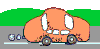 s1=3,5х  км
s2=2,5(х+20) км
10 км
v2=(х+20) км/ч, t2=  2,5 ч
2,5(х + 20) + 10 = 3,5 х
a
16
Решите  задачу  № 5:
В первом мешке в 2 раза больше муки, чем во втором. Когда из первого мешка взяли 30 кг муки, а во второй добавили 5 кг, то во втором стало муки в 1,5 раза больше, чем в первом. Сколько килограммов муки в двух мешках первоначально?
было                         cтало
I  мешок – 
II мешок –
2х кг            2х - 30 (кг)
                     х кг              х + 5 (кг);  в 1,5 раза >, чем
?
1,5 (2х – 30) = х + 5
ОТВЕТ:  75 кг
17
СПАСИБО 
ЗА
 УРОК!
Презентация создана учителем МОУ «СОШ № 1 города Билибино Чукотского АО» Шрамковой Ольгой Геннадиевной.
СПИСОК ЛИТЕРАТУРЫ:
Мордкович А.Г. Алгебра. 7 класс. Учебник для учащихся общеобразовательных учреждений. – М.: Мнемозина, 2008 г.
Крамор В.С., Повторяем и систематизируем школьный курс алгебры и начал анализа. – М.: Просвещение, 1990 г. 
Использовались иллюстрации с сайта http://office.microsoft.com
18